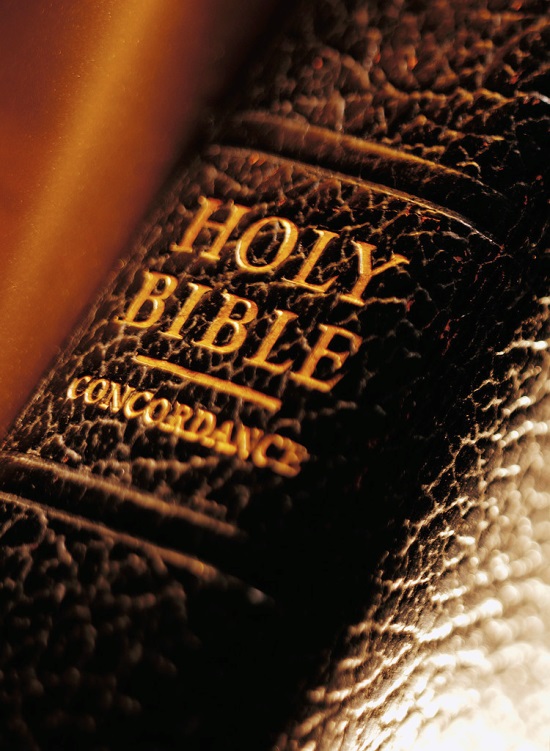 Expository ExcerptsFrom Acts 2
(Acts 2:42-47)
Fervor of the Early Church
qualities of the disciples (2)
All Verses Are From The NKJV Unless Noted
Acts 2 Broken Down
2:1-11	– God Keeps His Promises
2:12, 13	– Man’s Slow Heart
2:14-36	– Wisdom  in Answering Critics
2:37-41	– The Desired Effect and Plan
2:42-47	– The Fervor of the Early Church
The steadfast practice (2:42)
The qualities of the disciples (2:43-46)
FEAR (2:43)
??? (2:44, 45)
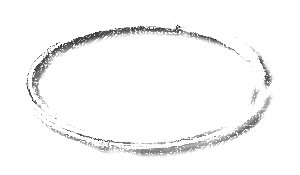 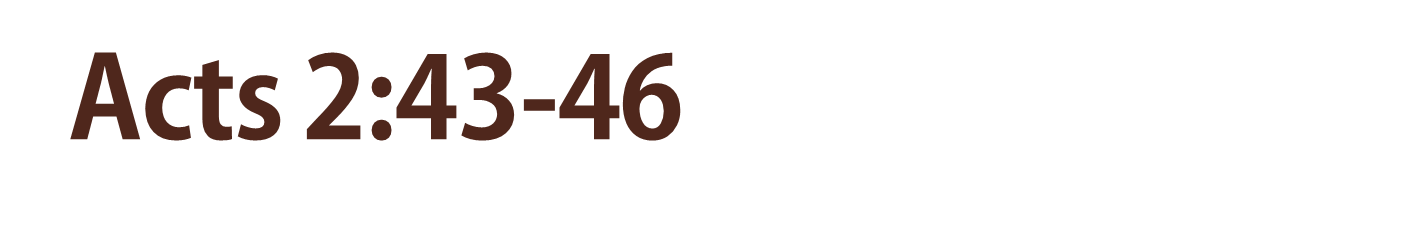 2
2. The Quality Of UNITY
“Now all who believed were together, and had all things in common, and sold their possessions and goods, and divided them among all, as anyone had need” (2:44, 45)
Bible believer identified/defined (2:41, 42)
A oneness (2:46; 4:32)
John 17:20-23; Phil. 2:2, 5; 2:16; 3:16
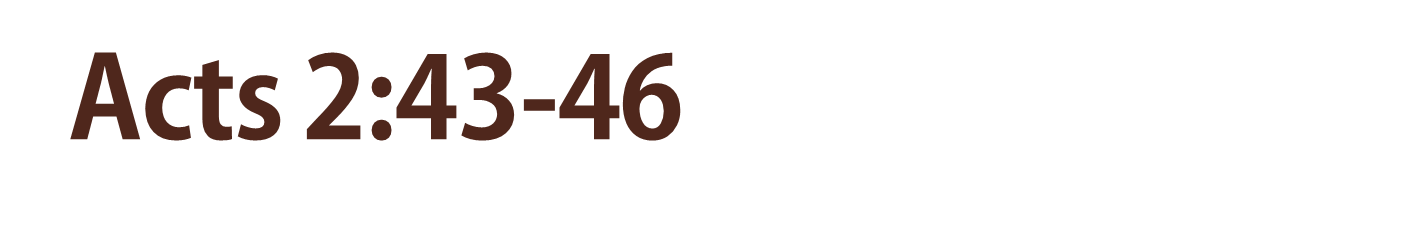 Carnal mindedness (1 Cor. 3:1-4)
Foolish/ignorant dis-putes (2 Tim. 2:23, 16)
False doctrine (Rom. 16:17-19)
Provisions for the lust of the flesh (Rom. 13:13, 14; Jas. 4:1)
Pride (Prov. 28:25)
Gossip (Prov. 16:28)
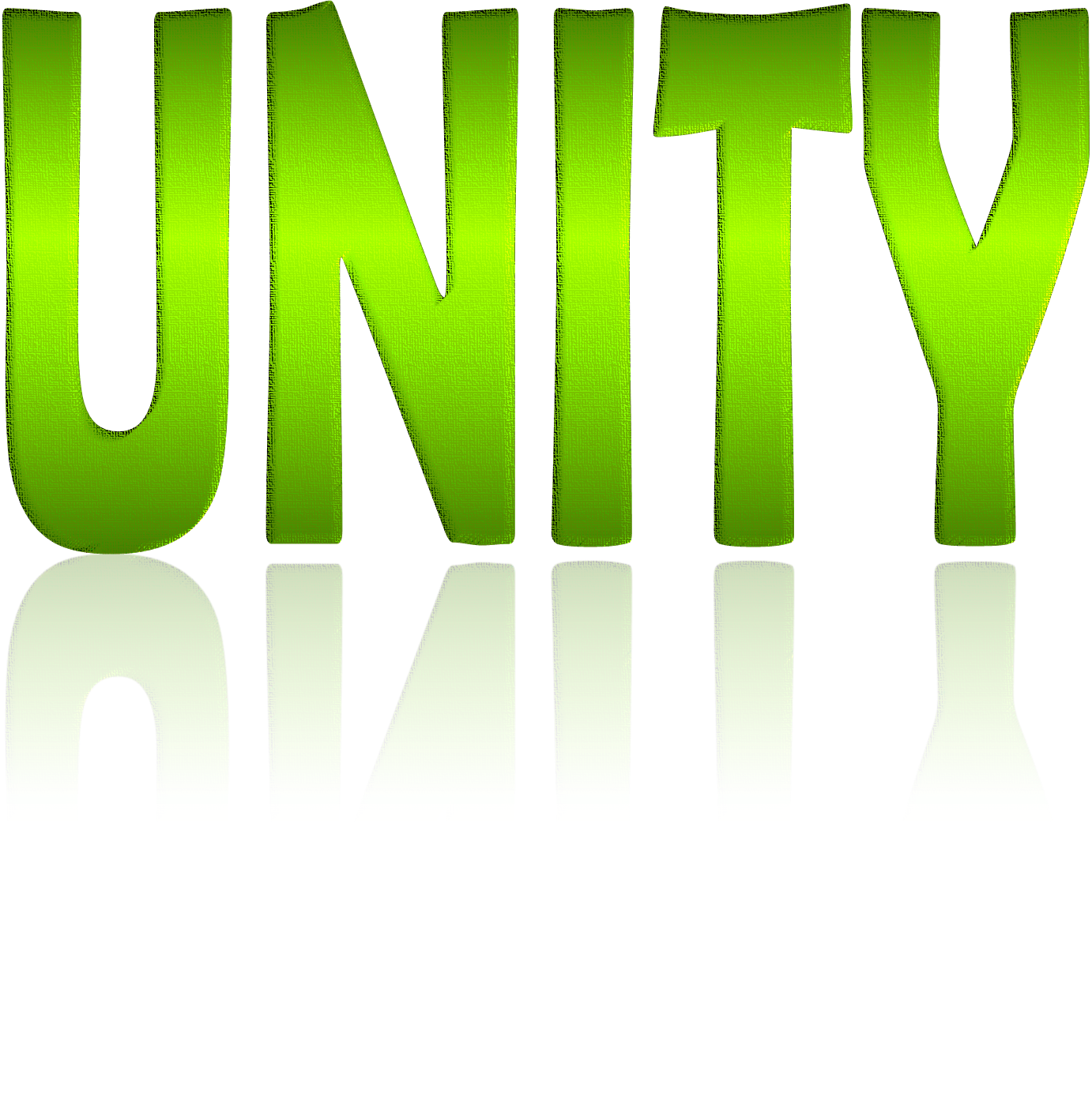 EPHESIANS 4:1-6
ONE body – the church | Eph. 1:22, 23
ONE Spirit – the Holy Spirit | Eph. 2:18
ONE hope – resurrection | Eph. 1:18-20; 1 Jn. 3:1-3
ONE Lord – Jesus the Son of God | Acts 2:36
ONE faith – gospel | Gal. 1:6ff
ONE baptism – water immersion into Christ Eph. 5:26; Matt. 28:19; Acts 8:36; Gal. 3:27; etc.
ONE God and Father – the Father | Jn. 20:17
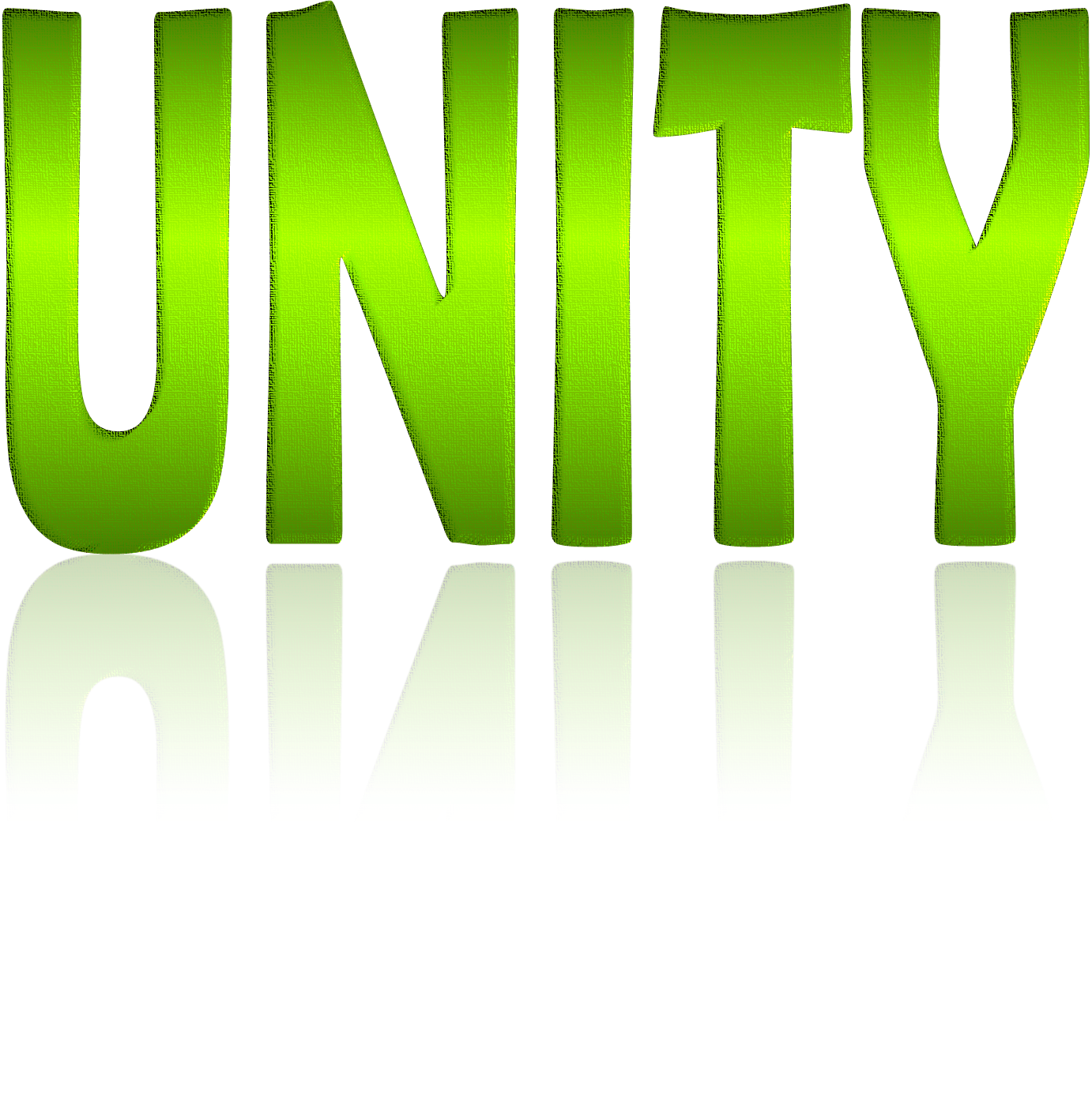 EPHESIANS 4:1-6
ONE body
ONE Spirit
ONE hope
ONE Lord
ONE faith 	
ONE baptism 
ONE God and Father
relationship
life
purpose
authority
message
newness
worship
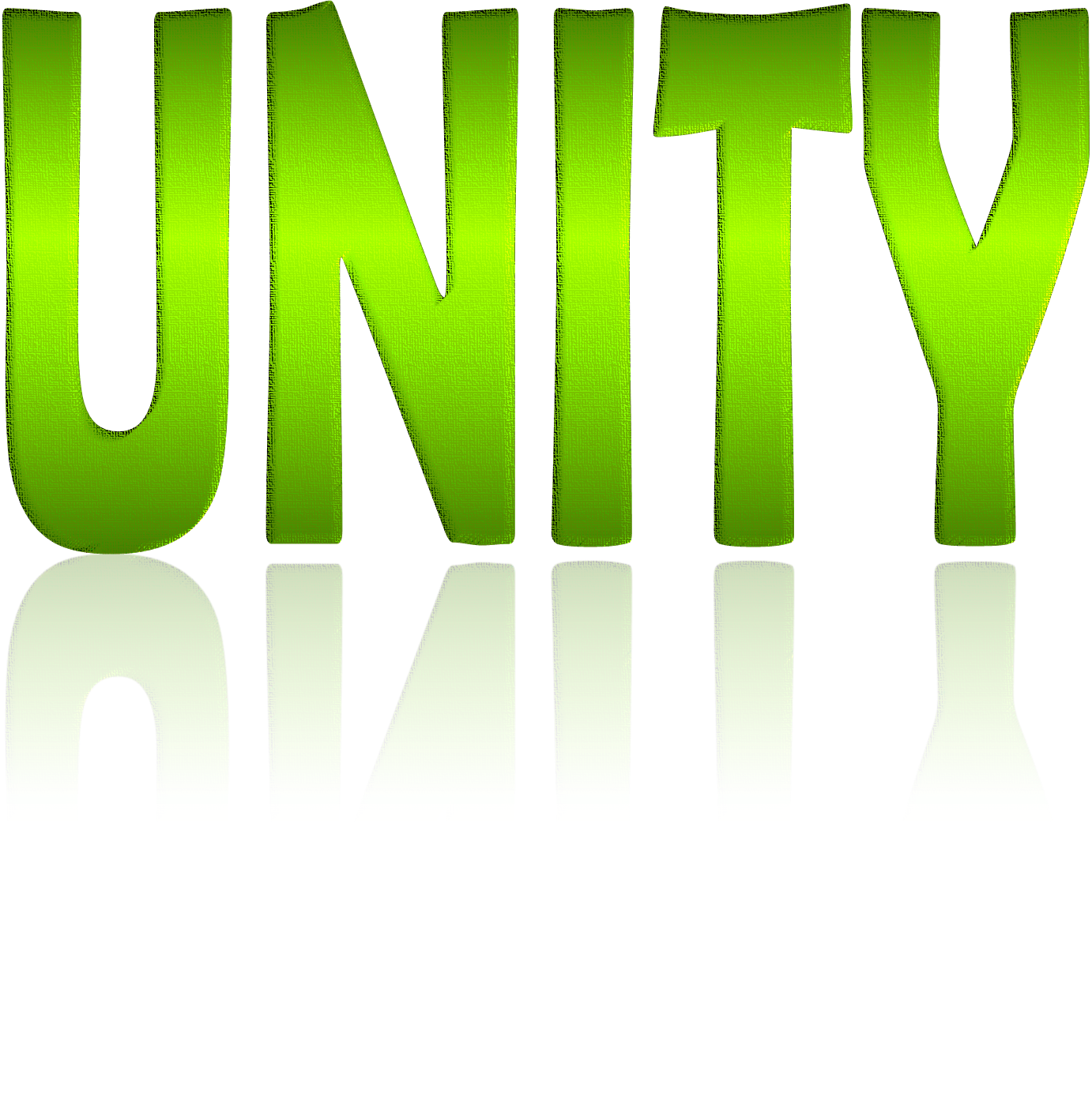 EPHESIANS 4:1-6
ARE YOU UNITED WITH GOD?